Trafficking ActivityDonald L. “Donnie” Adams, Sr. et al ~ 2009-2010
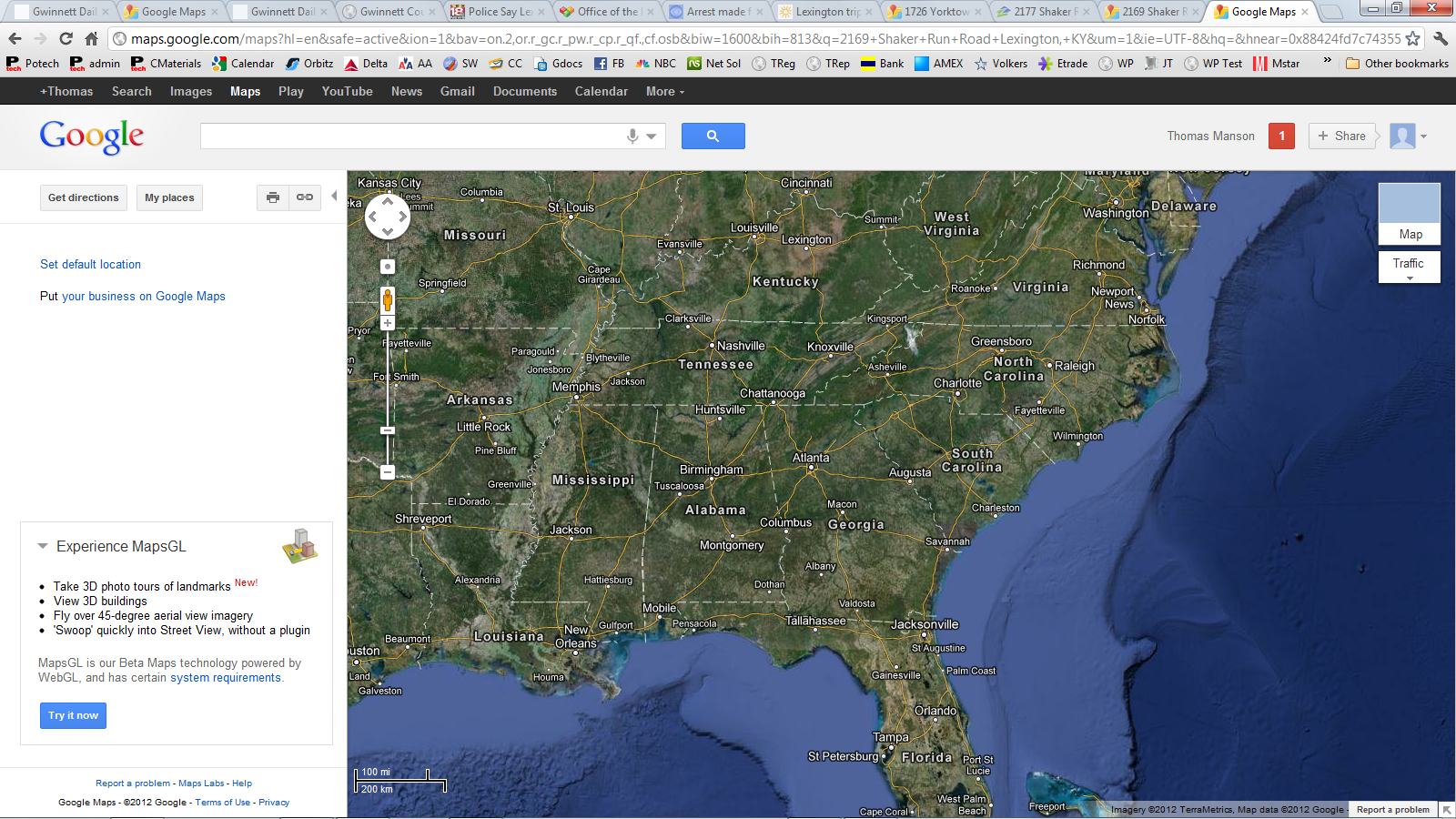 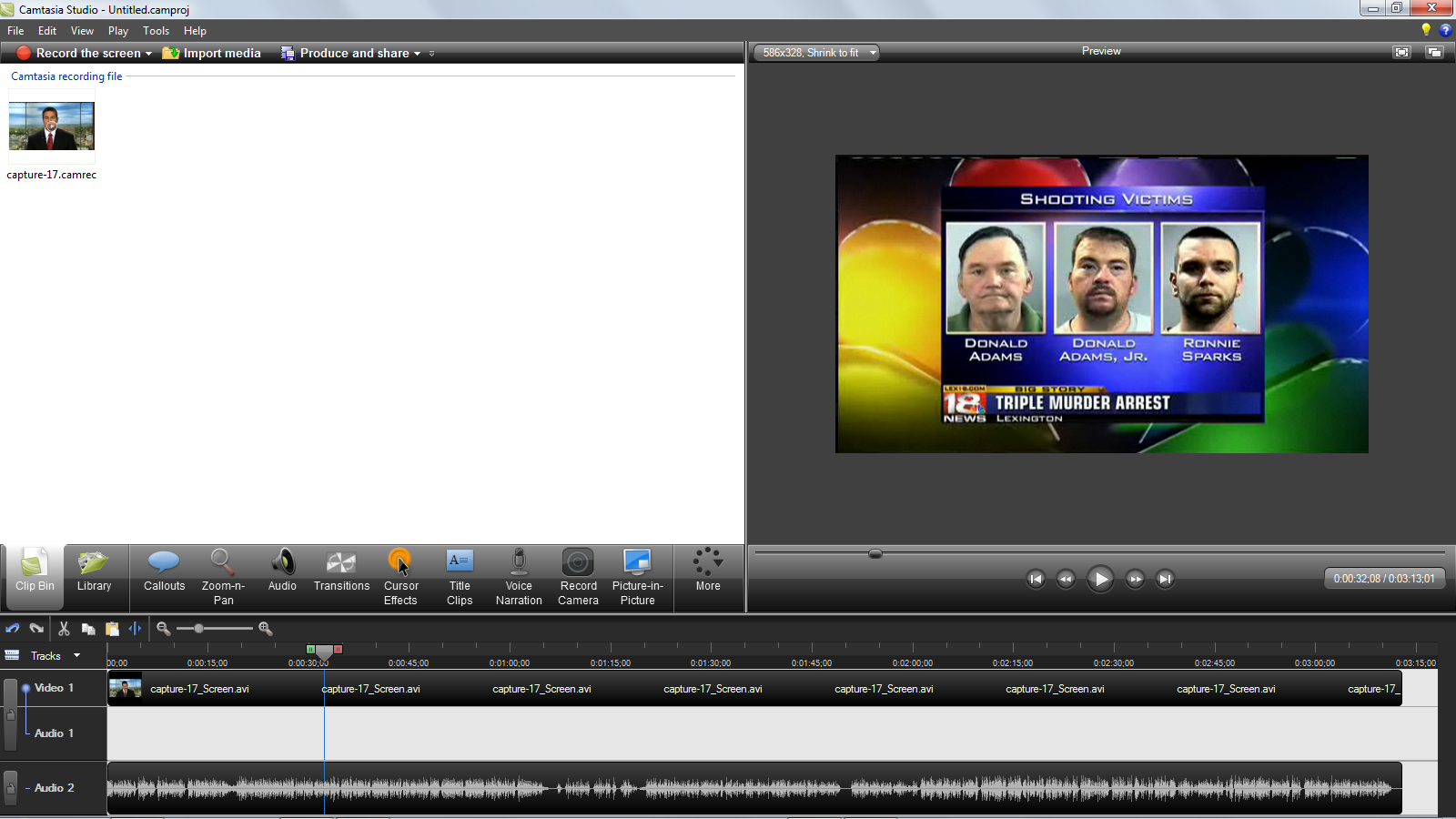 Donald L. “Donnie” Adams, Sr.
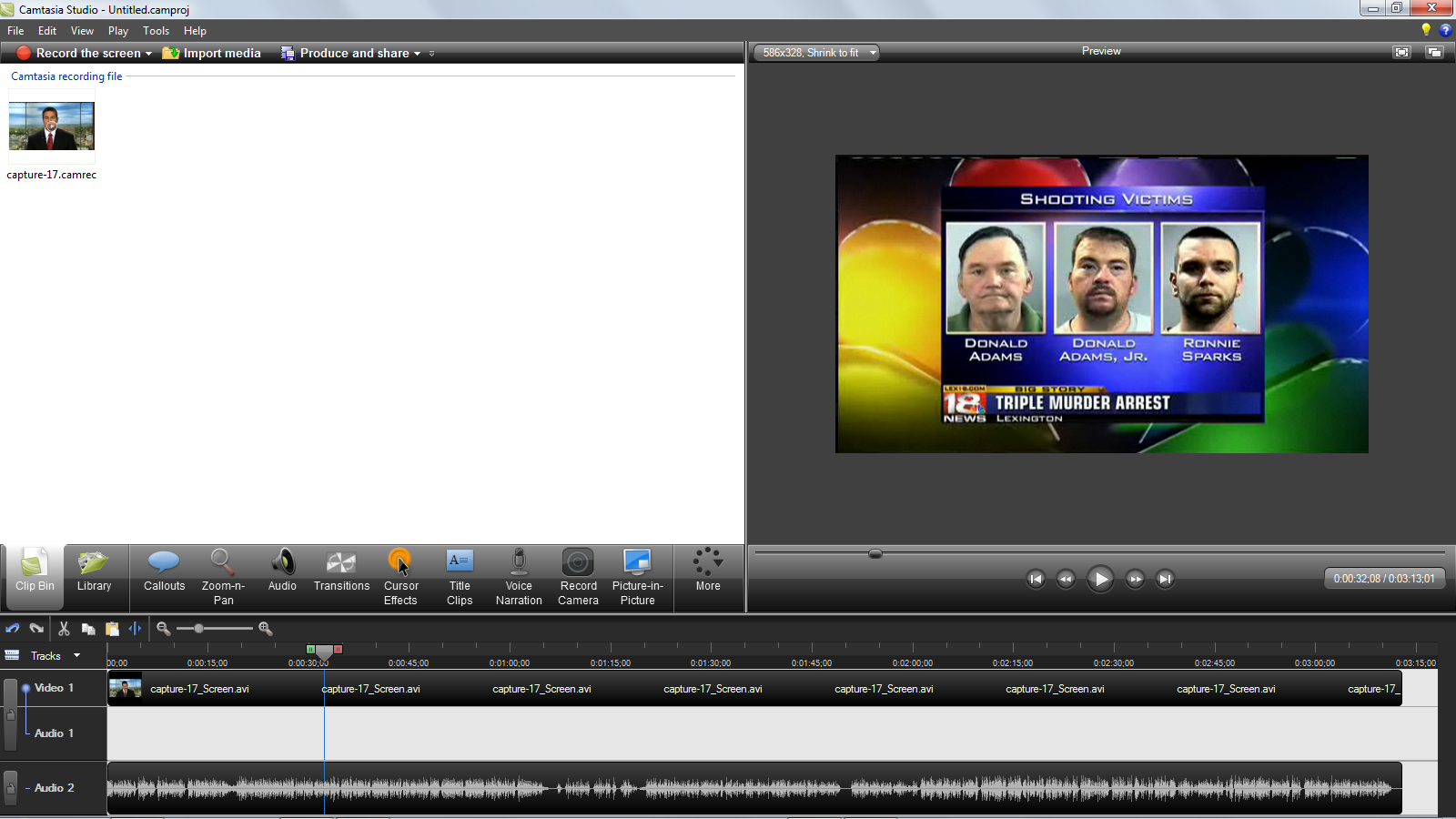 Donald L. “Rocky” Adams, Jr.
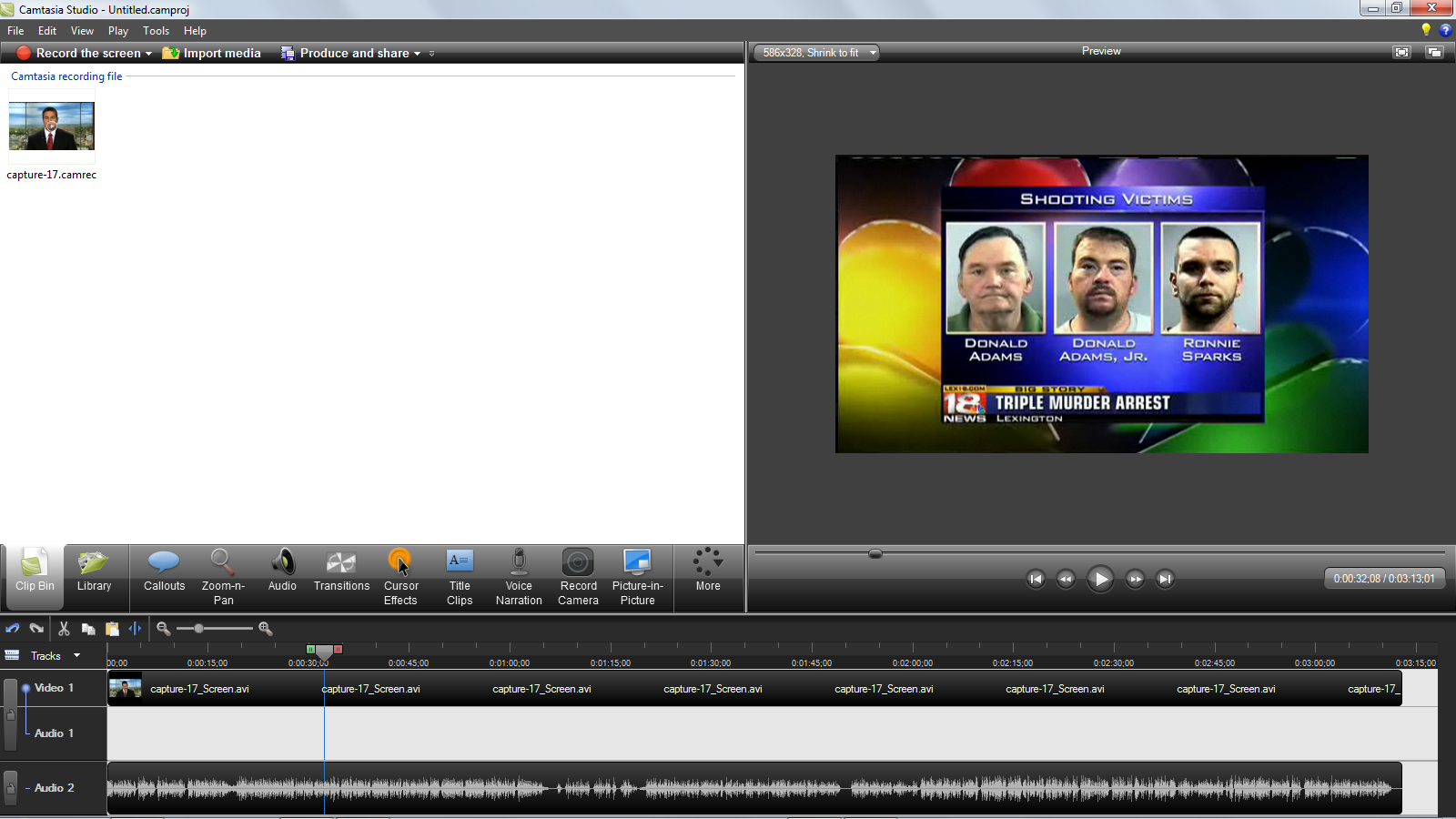 Ronald L. Sparks, Jr.
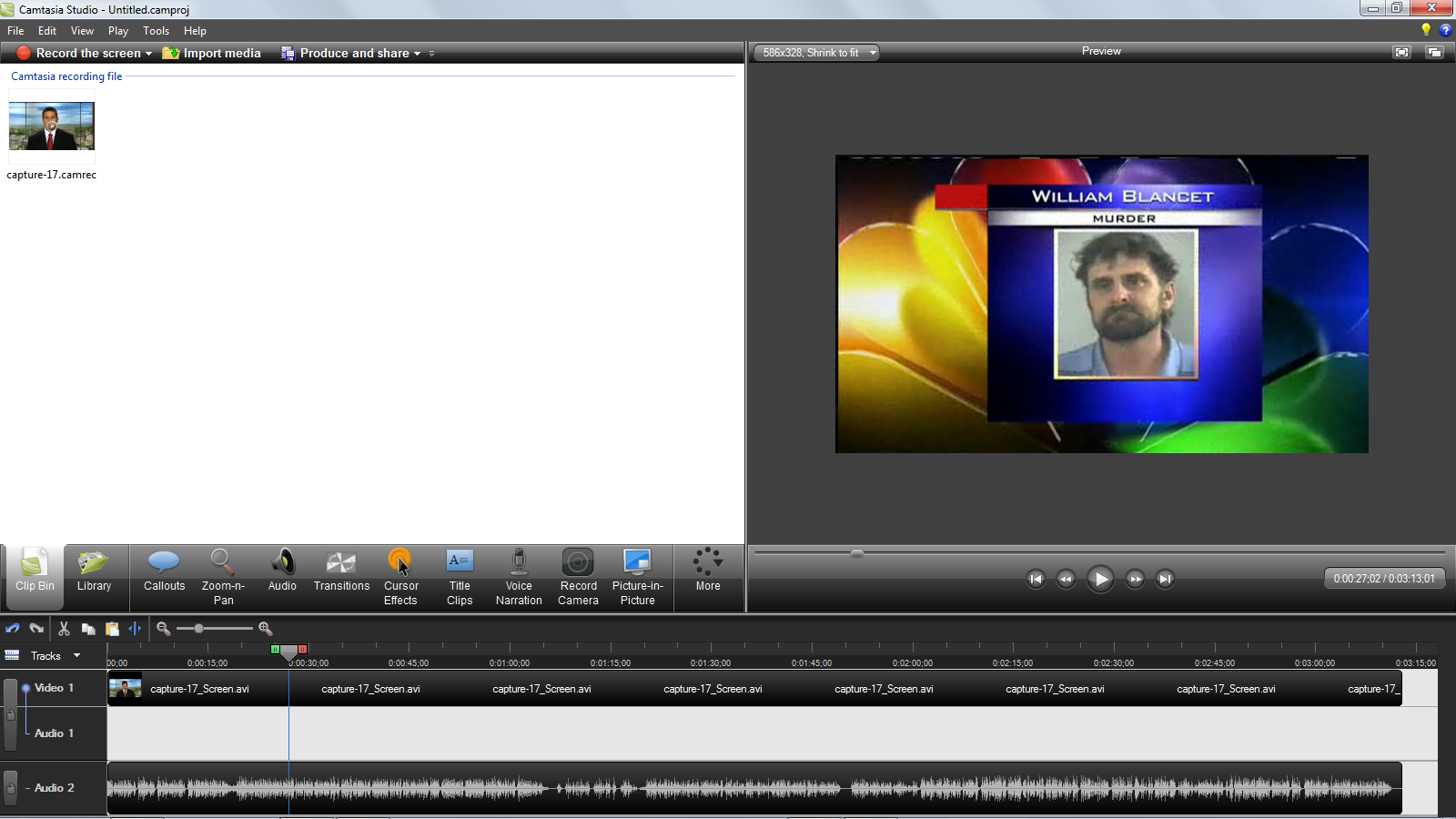 William Lee “Willie” Blancet, Sr.